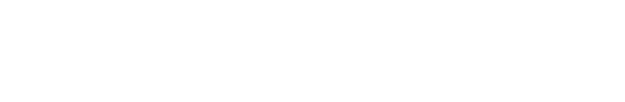 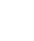 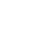 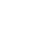 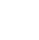 www.devopsinstitute.com
Continuing Education Program
What is continuing education? Why does it matter?
In the ever changing and growing world of IT, continuing education is the foundation of upskilling and one of the key pillars of workplace culture. In fact, opportunities to learn and grow was ranked the strongest driver of a great work culture by the Glint 2021 Employee Well-Being Report¹. It’s also important to note that while overall compensation is of high importance to many employees, according to Gallup’s State of the Global Workplace 2021 report ”opportunities to learn and advance“ are of higher importance.
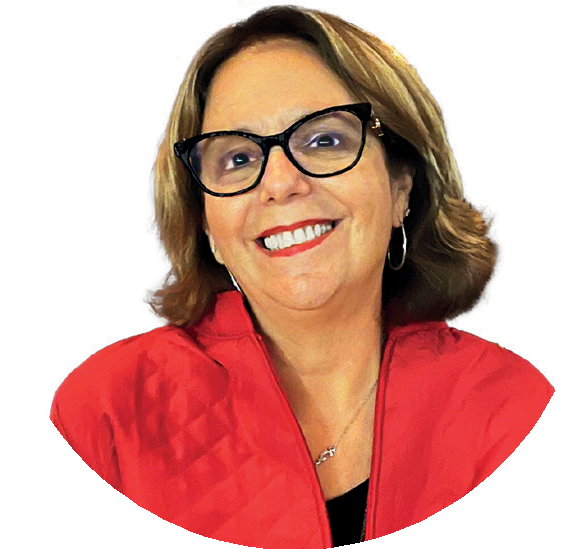 “ In today’s workplace environment, lifelong learning is essential to all people, and particularly those in IT undergoing a DevOps journey. The Continuing Education Program offers an extensive selection of activities that offer opportunities to focus on learning, skills development, staying current with modern practices, and professional growth…”
Jayne Groll, CEO, DevOps Institute
78%
87%
78% of individuals say that opportunity for development is important in a job3
87% of millennials (predicted to be 75% of the global workforce by 2025) saying it is of high importance.
The DevOps Institute Continuing Education Program is designed to support this key need for individuals and the enterprise, encouraging life-long learning and professional development. Participating in the Continuing Education Program helps:
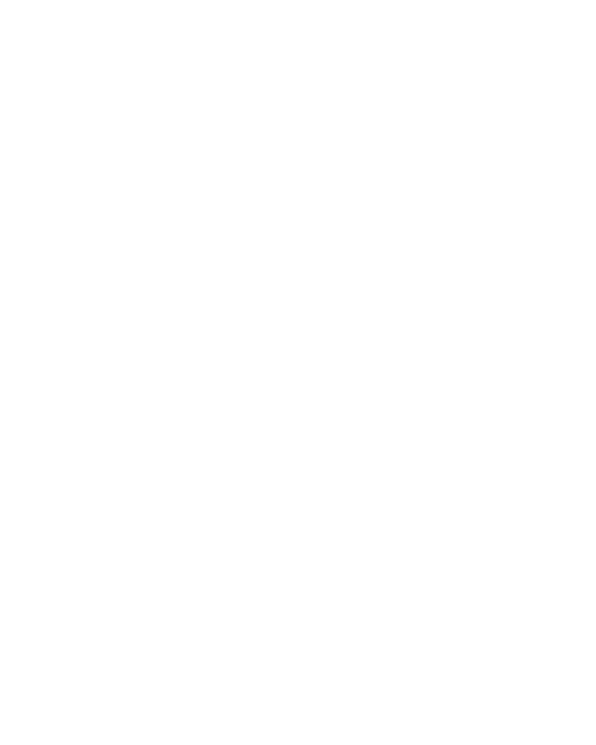 www.devopsinstitute.com/continuing-education
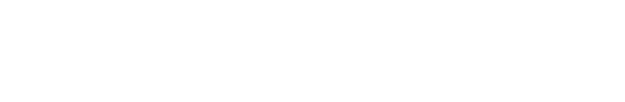 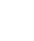 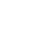 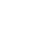 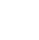 www.devopsinstitute.com
What about Certiﬁcations?
Certiﬁcations are a key component of continuing education. They are also a tool to help organizations ﬁll open positions, while allowing applicants to prove they have the knowledge and skills needed to get the job done.
87%
74%
76%
believe learning and development in the workplace is important.1
are willing to learn new skills or re-train in order to remain employable.2
believe professional development opportunities are one of the most important aspects of company culture.3
Source: 1-3Lorman Team, 2021
60%
46%
60%
of CEOs cite upskilling as the top strategy to close potential skills gaps.2
of those seeking certiﬁcations turn to associations as their number one source for Continuing Education.³
of employees believe their current skill set will be outdated in 3-5 years.1
Source: ¹The Upskilling Crisis, West Monroe Partners and the Human Capital Media Research and Advisory Group. ²Annual Global CEO Survey, PwC. ³eLearningindustry.com
As part of DevOps Institute’s commitment to providing the highest quality educational activities opportunities, we have identiﬁed several competencies and offer multiple certiﬁcations including:
DevOps Foundation	DevOps Engineering	Site Reliability Engineering

DevSecOps	           DevOps Leader          	Continuous Testing

                                Agile Service Management 	            Value Stream Management
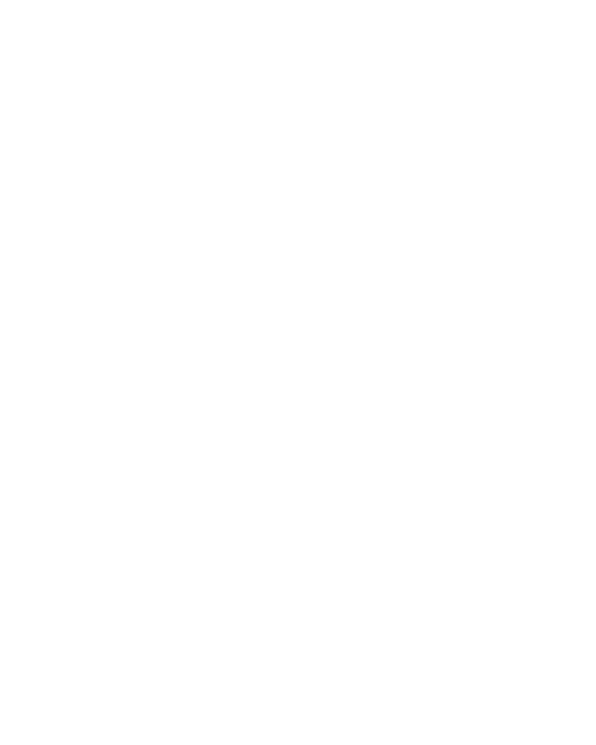 www.devopsinstitute.com/continuing-education
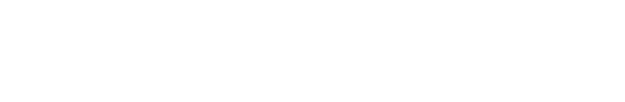 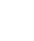 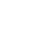 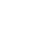 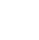 www.devopsinstitute.com
Certiﬁcation and Continuing Education
DevOps Institute’s mission is to “advance the humans of DevOps”. The Continuing Education Program provides certiﬁcation holders with opportunities to continue their learning journey beyond the classroom. Certiﬁcation holders are encouraged to participate in the Continuing Education Certiﬁcation Renewal Program to maintain their certiﬁcation as well as continuously improve their holistic knowledge as DevOps practitioners.
DevOps Institute’s Certiﬁcation Renewal Program fosters continuing education by asking certiﬁcation holders to participate in ongoing educational efforts in order to earn Continuing Education Units (CEUs). This creates a pathway for certiﬁcation holders to share their knowledge, engage with other professionals, and continue to learn the latest and emerging best practices in the DevOps space.
Ways to earn CEUs (must provide proof of completion):
Events
Professional Development
Self-Paced Study
Additional Certiﬁcations
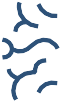 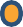 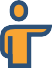 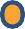 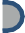 Attend live or recorded events, conferences, webinars, chapter or book club meetings.
Complete formal training, seminars or workshops.
Complete online learning.
Earn subsequent DevOps Institute or DevOps-related technical certiﬁcations.
DevOps Institute also automatically enrolls new certiﬁcation earners into DevOps Institute Membership where they gain access to resources and to the DevOps In The Wild Community discussion boards, where they can connect with other practitioners, study for certiﬁcation exams, and discuss technical topics within the DevOps space.

Learn More
To learn more about DevOps Institute, our certiﬁcations, our Continuing Education Program or DevOps In The Wild check out some of the links below:

For details about the Continuing Education Program visit: www.devopsinstitute.com/continuing-education/ There you will ﬁnd the answers to Frequently Asked Questions as well as information on what types of learning are eligible to earn Continuing Education Units.

For more information about DevOps In The Wild visit www.community.devopsinstitute.com

For more information about DevOps Institute’s certiﬁcation offerings visit www.devopsinstitute.com/certiﬁcations/
¹GLINT
www.glintinc.com/wp-content/uploads/2021/05/glint-may-2021-employee-well-being-report.pdf
²Gallup State of the Global Workplace 2021
www.gallup.com/ﬁle/workplace/349484/state-of-the-global-workplace-2021-download.pdf
³Linkedin Learning Workplace Learning Report 2018
learning.linkedin.com/content/dam/me/learning/en-us/pdfs/linkedin-learning-workplace-learning-report-2018.pdf
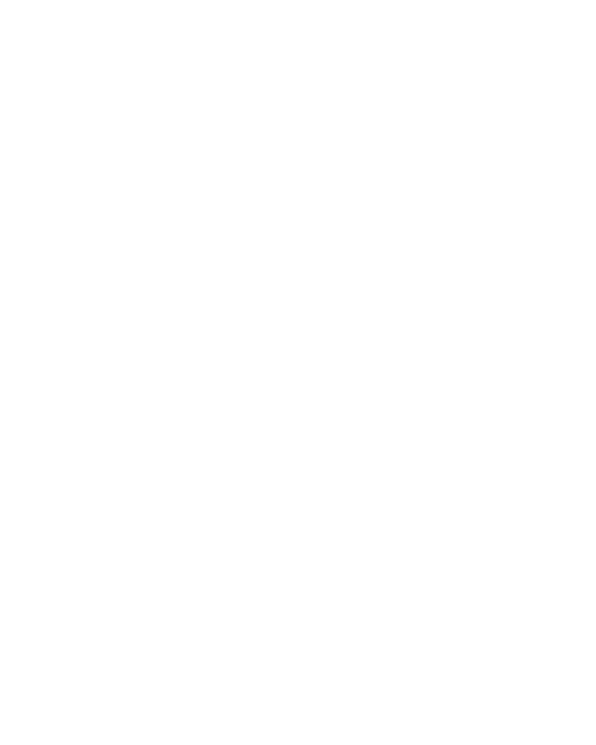 www.devopsinstitute.com/continuing-education